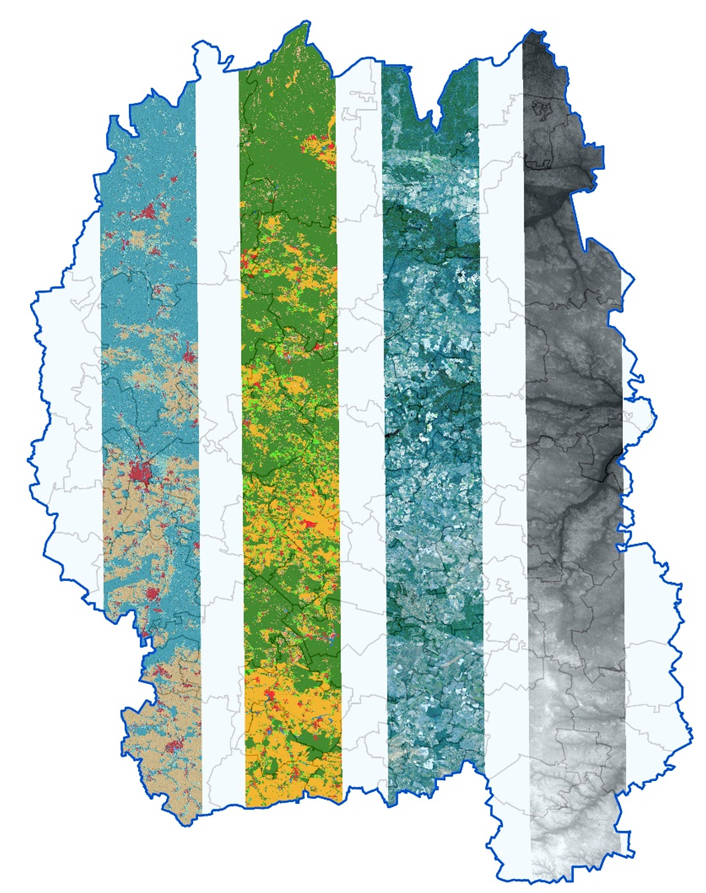 ПОЛІСЬкИЙ НАЦІОНАЛЬНИЙ УНІВЕРСИТЕТ
Навчально-науковий центр
космічних та геоінформаційних технологій
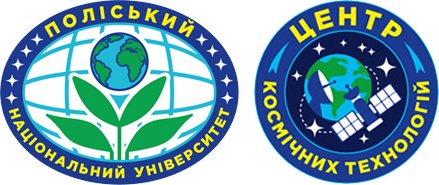 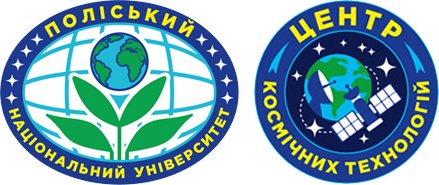 Методичні підходи до проведення моніторингу землекористування громади
Пивовар П.В., к.е.н., доцент
Топольницький П.П., к.т.н., доцент
це процес систематичного збору даних, спостереження та аналізу використання земельних ресурсів громади з метою забезпечення екологічного контролю, ефективного використання земельних ресурсів та сприяння наповненню місцевих бюджетів. Включає в себе виявлення незаконного використання землі, контролю здійснення транзакцій із земельними ділянками, забезпечення збереження природних ресурсів та планування розвитку на основі сталого використання земель.
Моніторинг землекористування громади
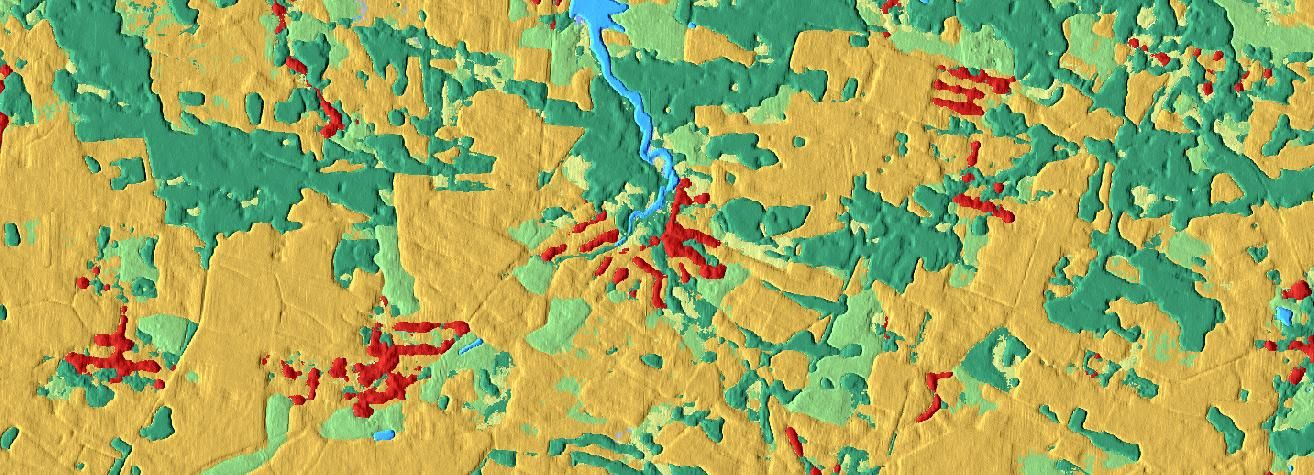 20XX
Pitch deck
2
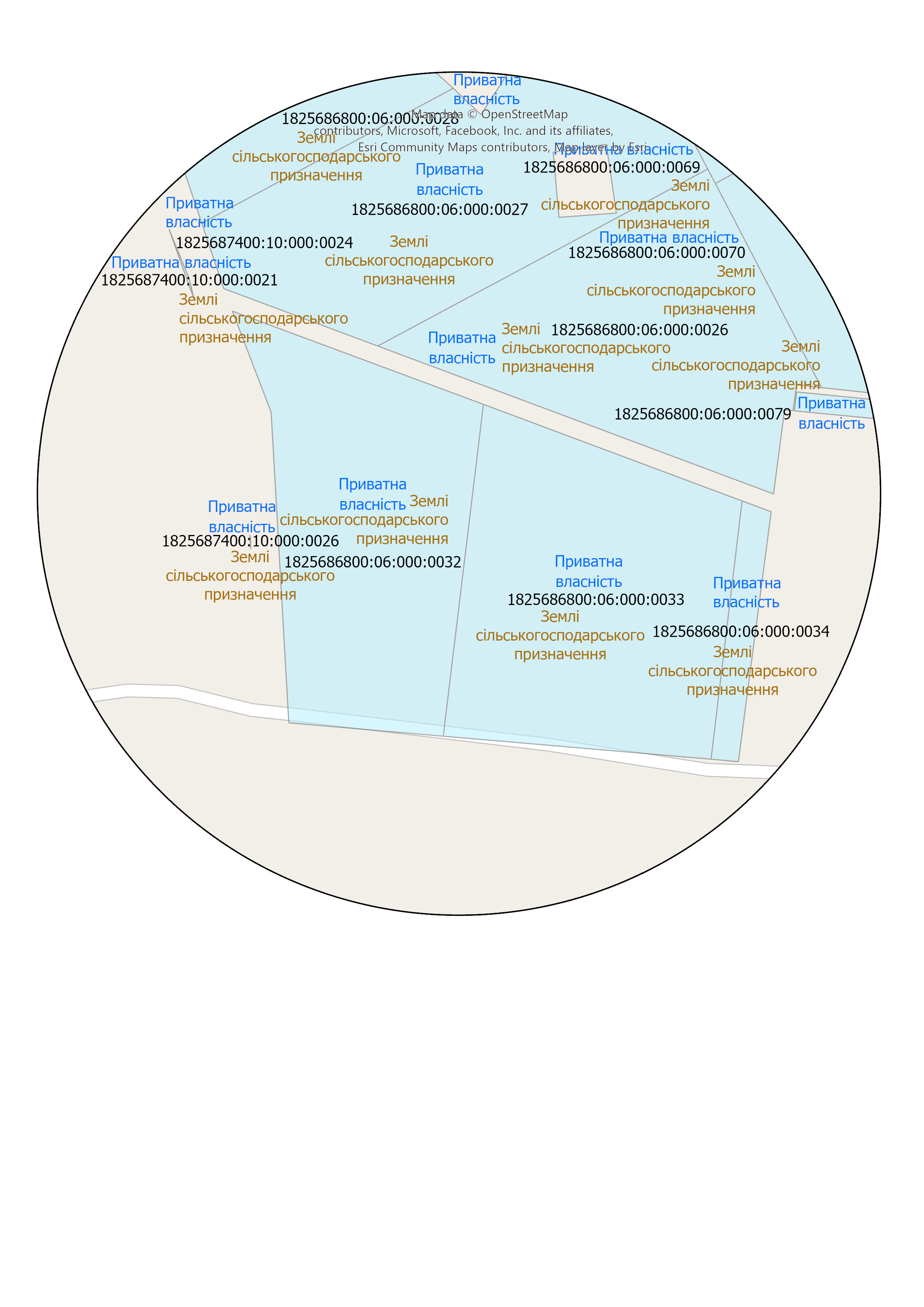 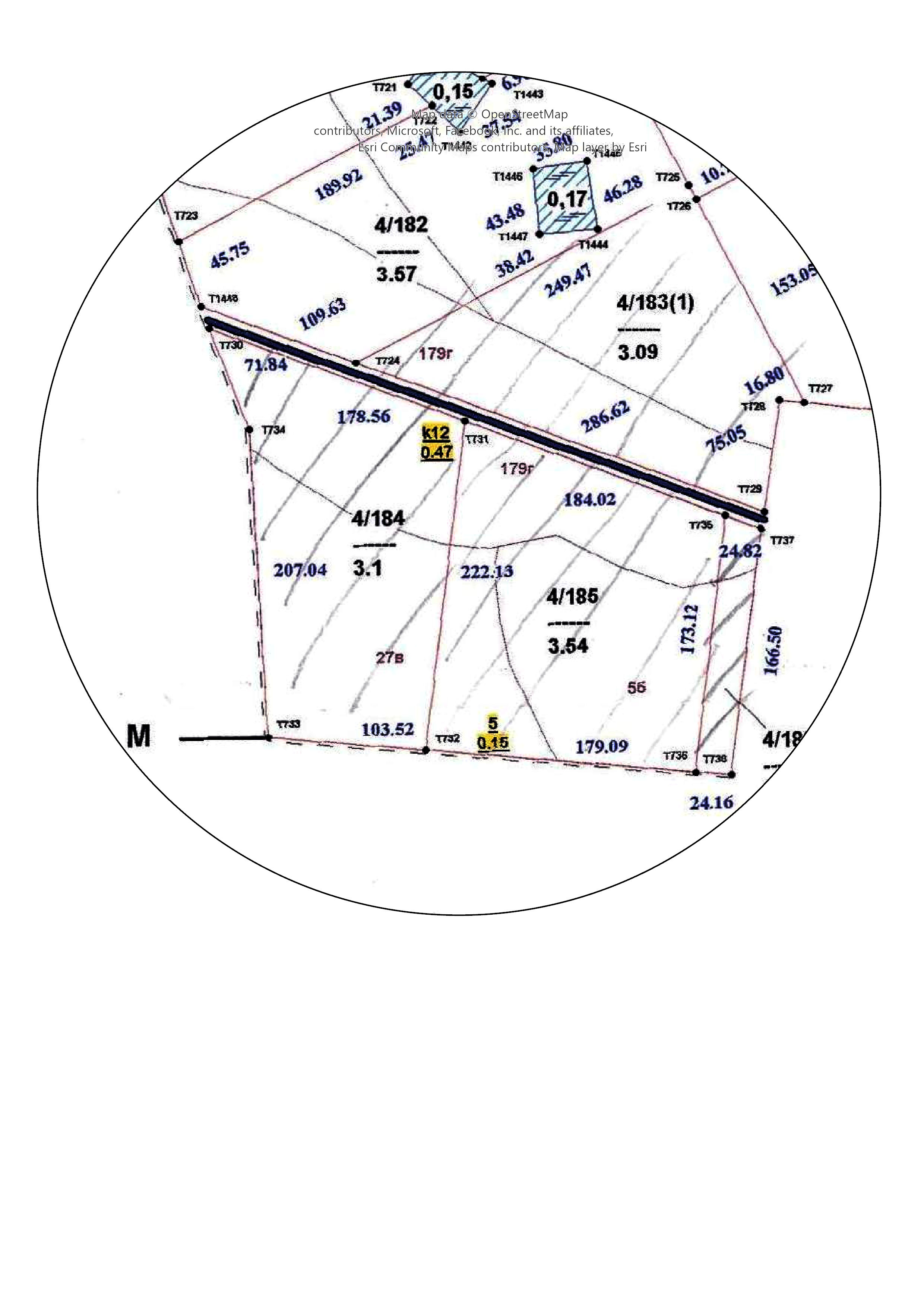 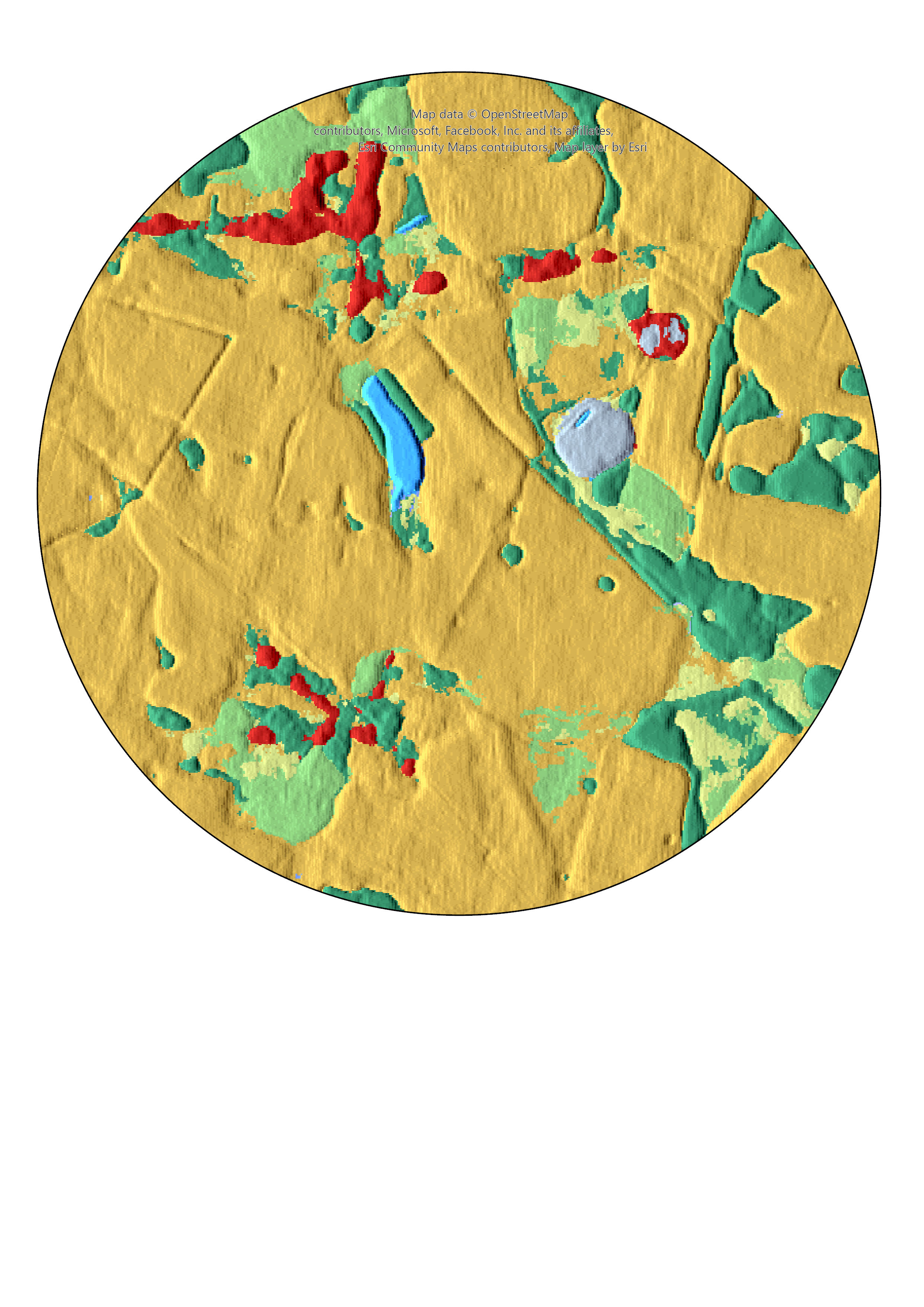 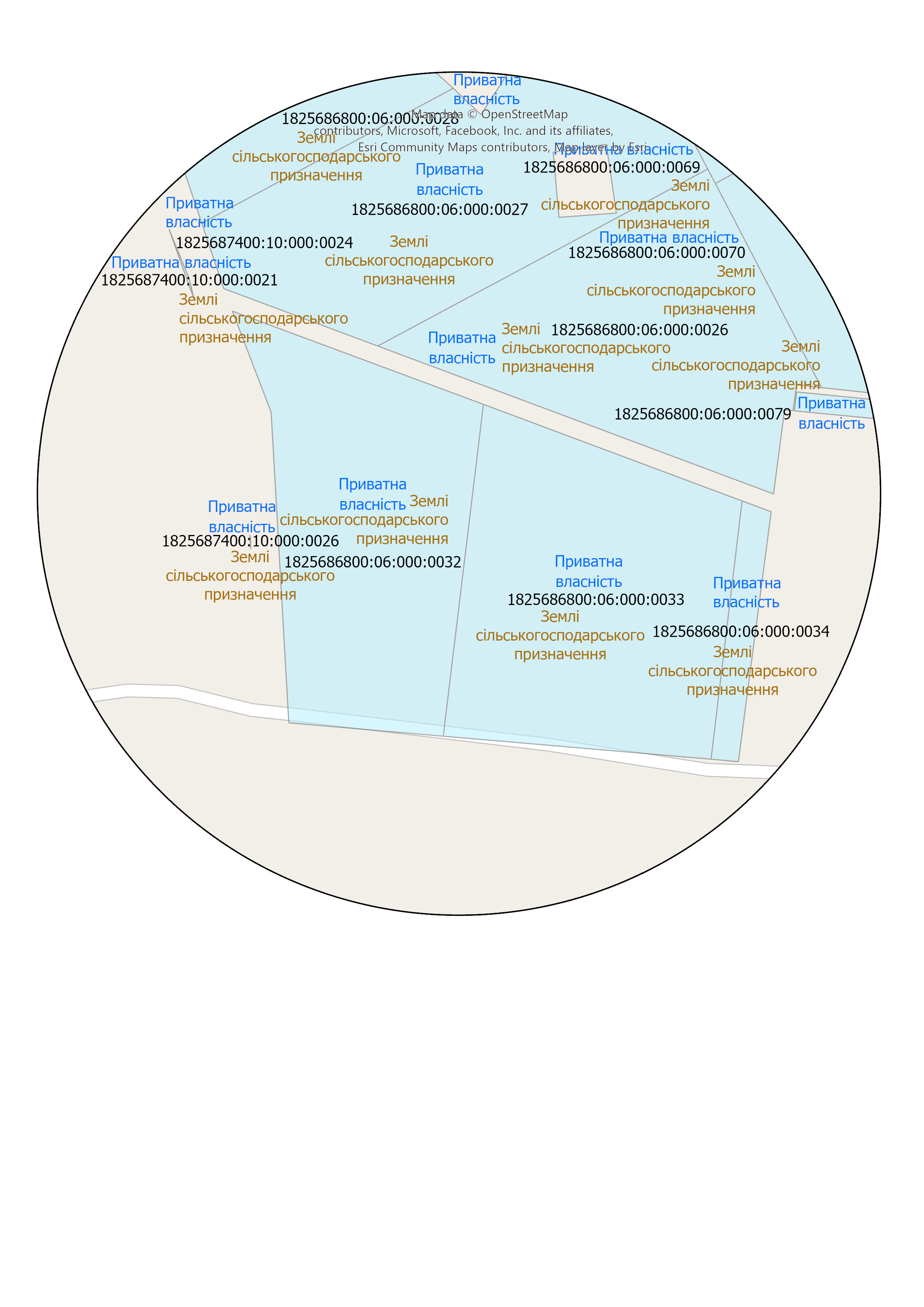 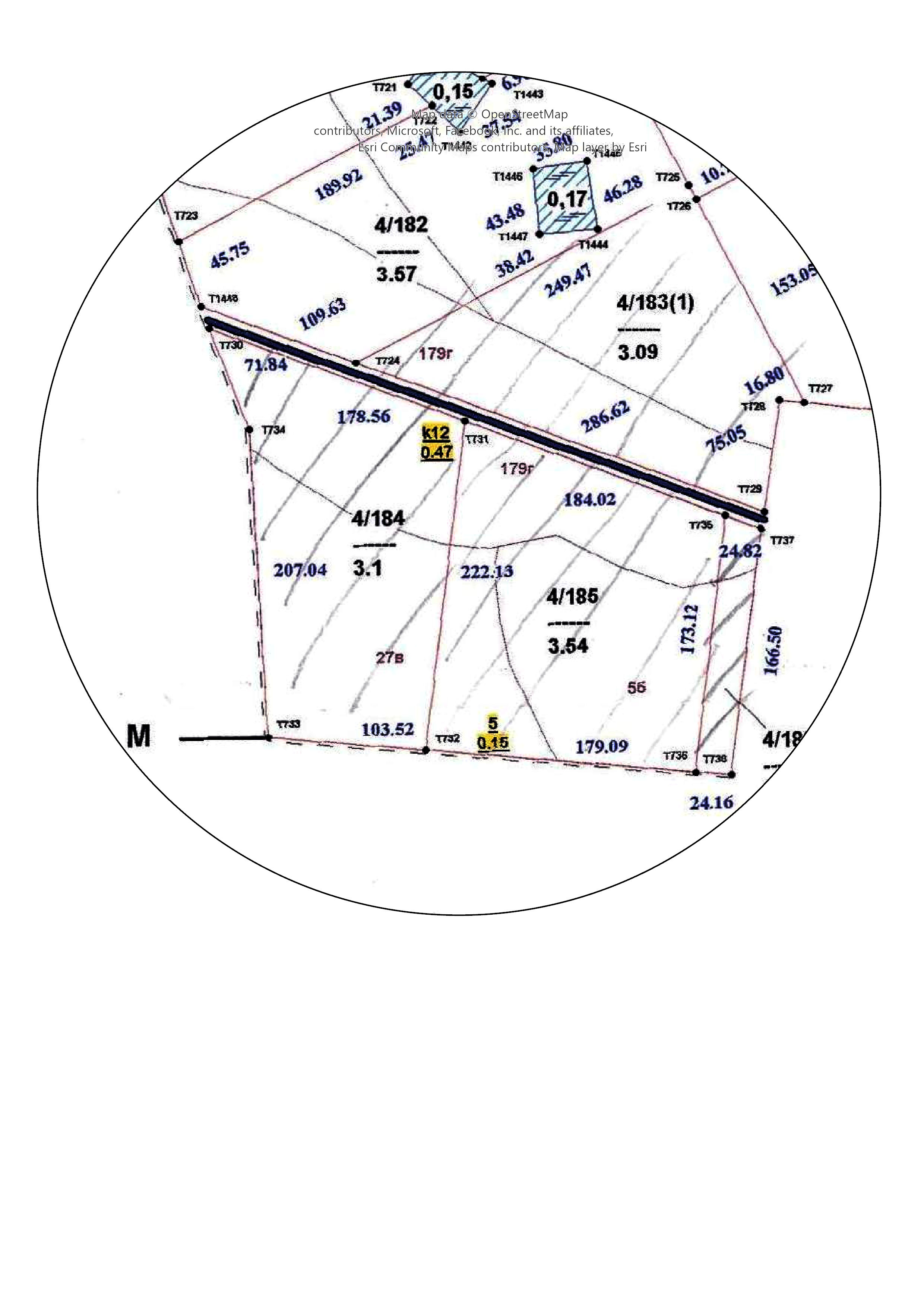 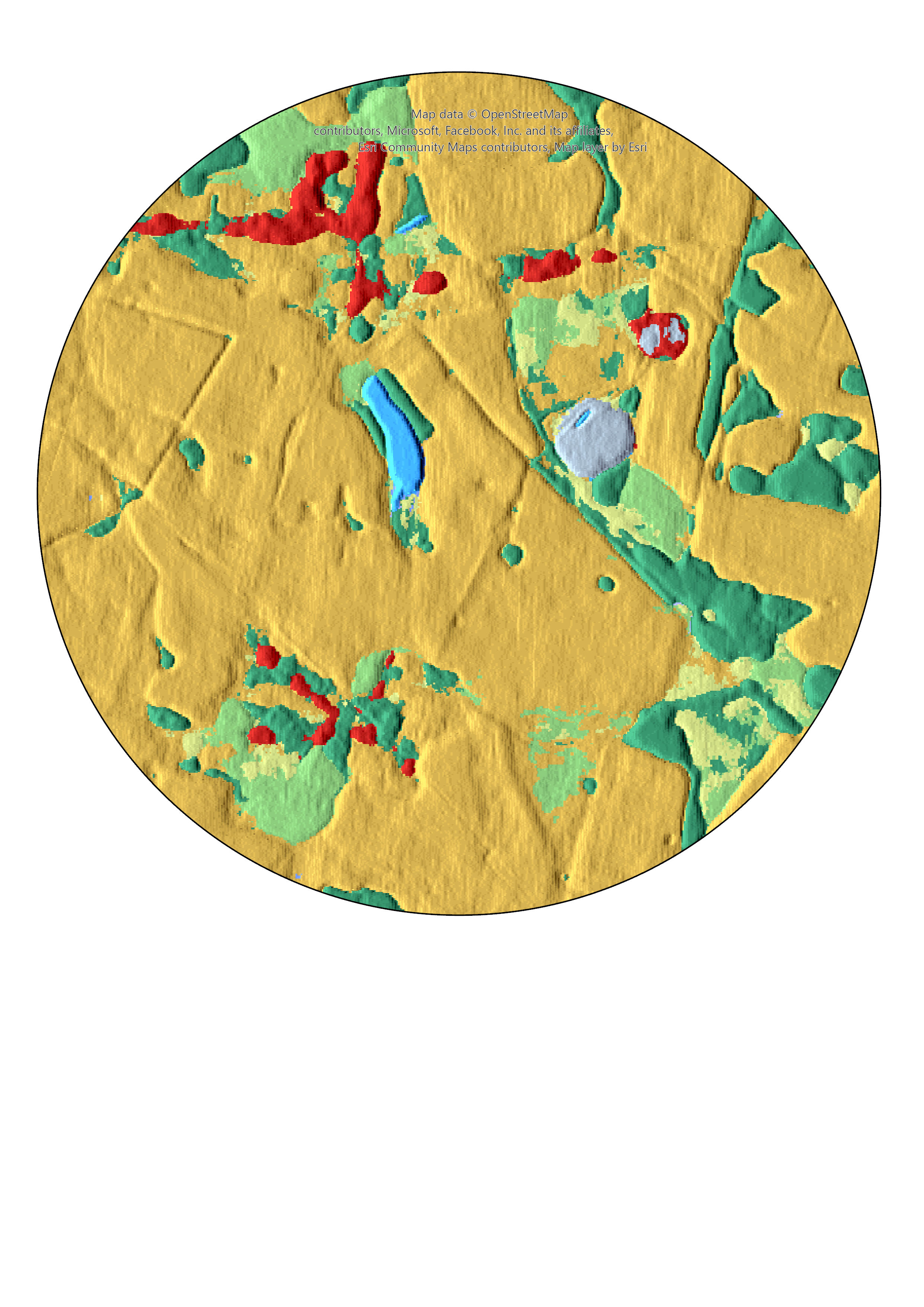 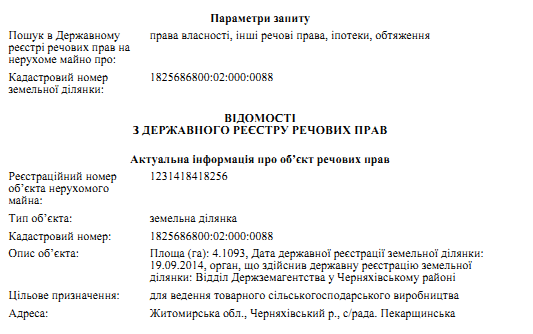 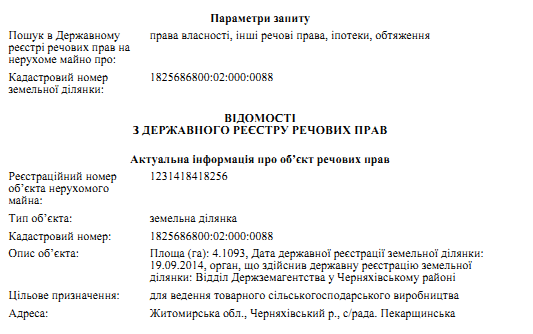 Інформація про земний покрив території регіону
Відкриті дані земельного кадастру України
Карта розпаювання колективного господарства
Інформація із Державного реєстру речових прав
проект землеустрою території господарювання колективного господарства, на основі якого були виділені земельні паї працівникам колишніх колективних господарств
Вид права (оренда, емфітевзис тощо
Дата заключення договору
Термін
Орендар
Додаткові умови договору оренди
Продукт «Dynamic World V1» дає можливість отримати інформацію для дев’яти класів земного покриву (вода, заліснені території, трав’янисті ценози, затоплена рослинність, культивовані угіддя, чагарники, забудована територія, гола земля.
Кадастровий номер
площа
власність
використання
призначення
категорія
адреса
нормативна грошова оцінка
1. Невитребувані паї
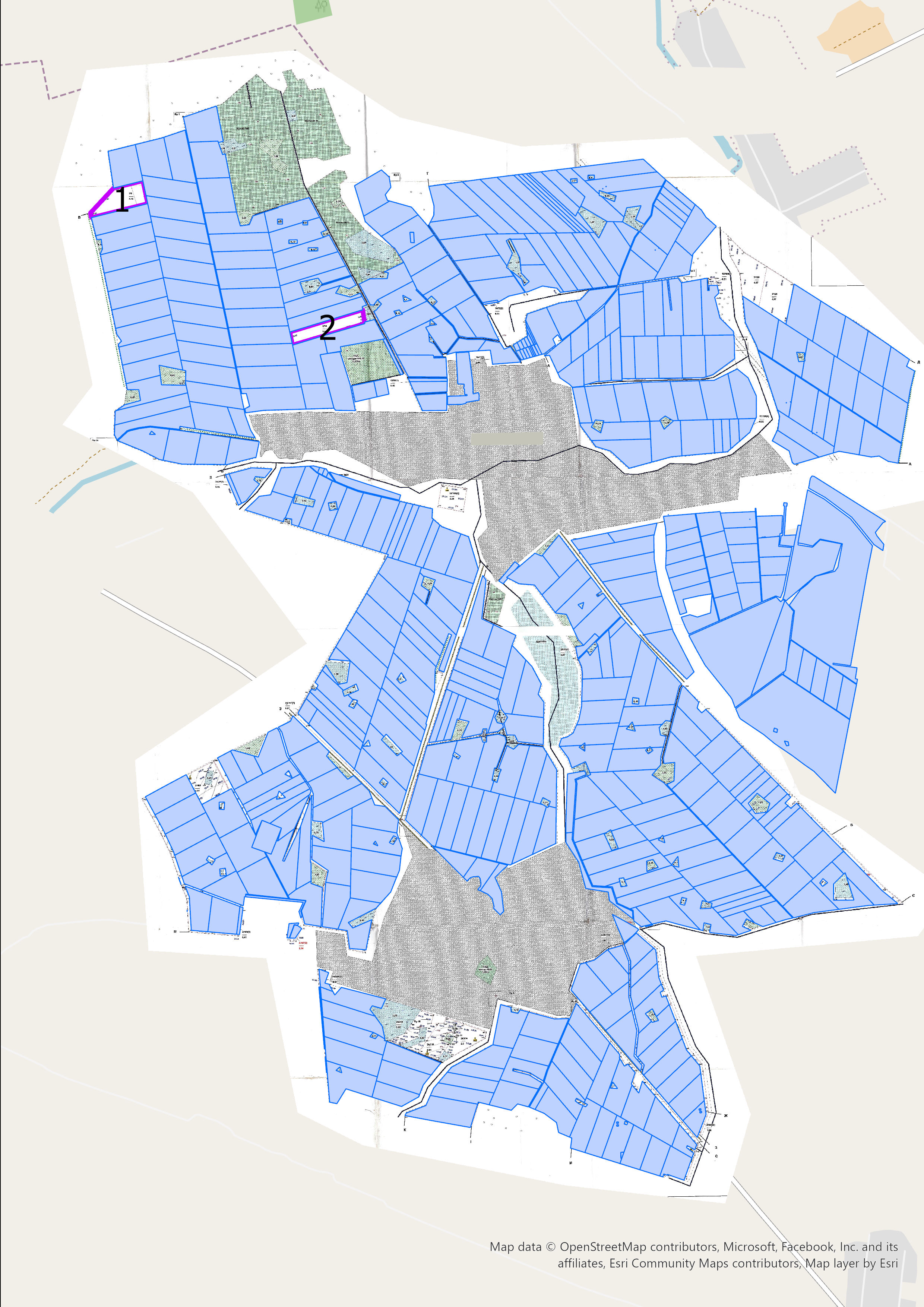 Карта розпаювання колективного господарства
+
Відкриті дані земельного кадастру України
=
4
2. помилки, допущені у відомостях Державного земельного кадастру
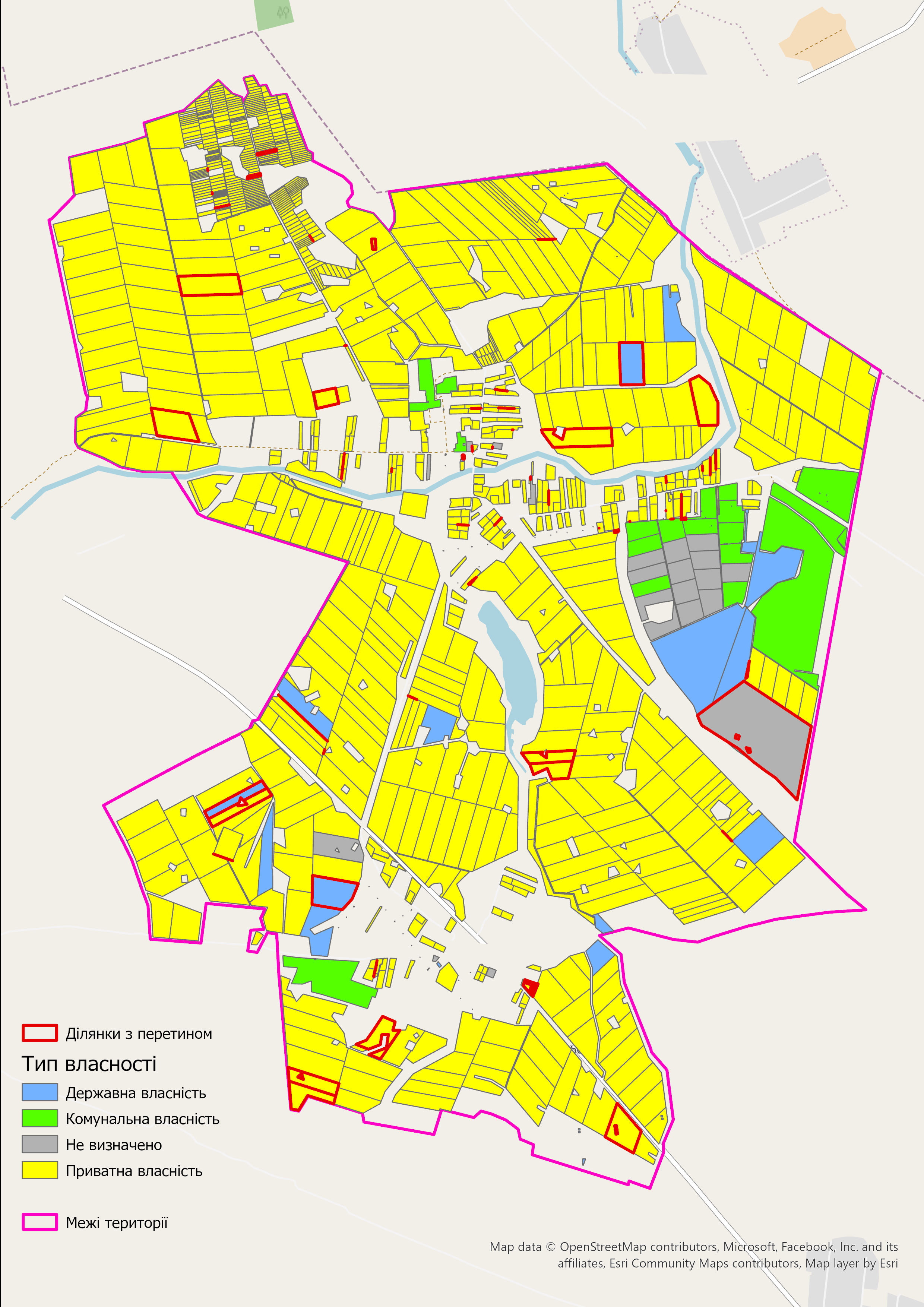 Відкриті дані земельного кадастру України
+
Інструмент «Перетин»
=
5
3.	Інформація про фактичне використання земельних ділянок
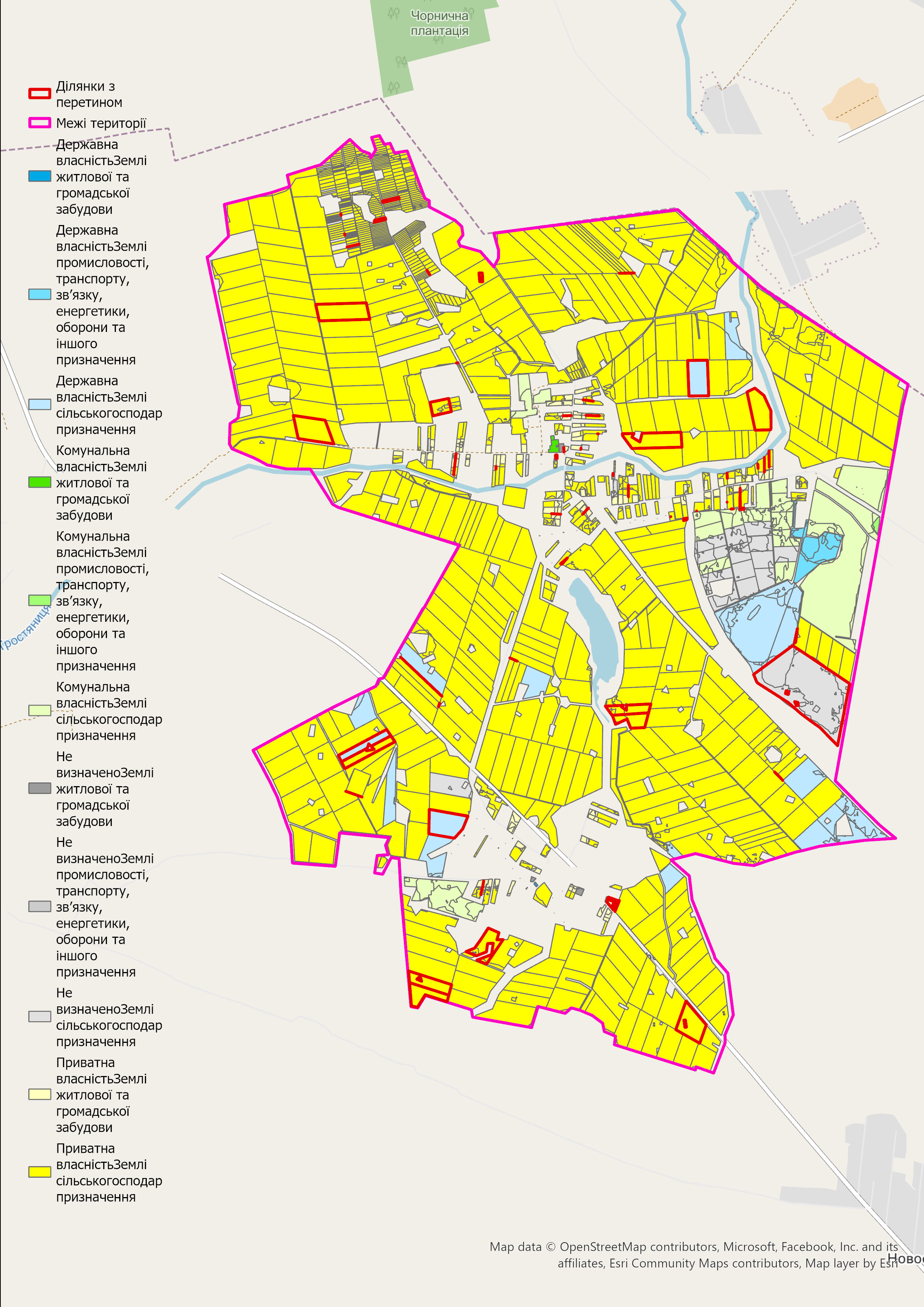 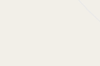 Відкриті дані земельного кадастру України
+
Інструмент «Формат полігонального символу»
=
6
4.	Ділянки, які потрібують уточнення по формі власності
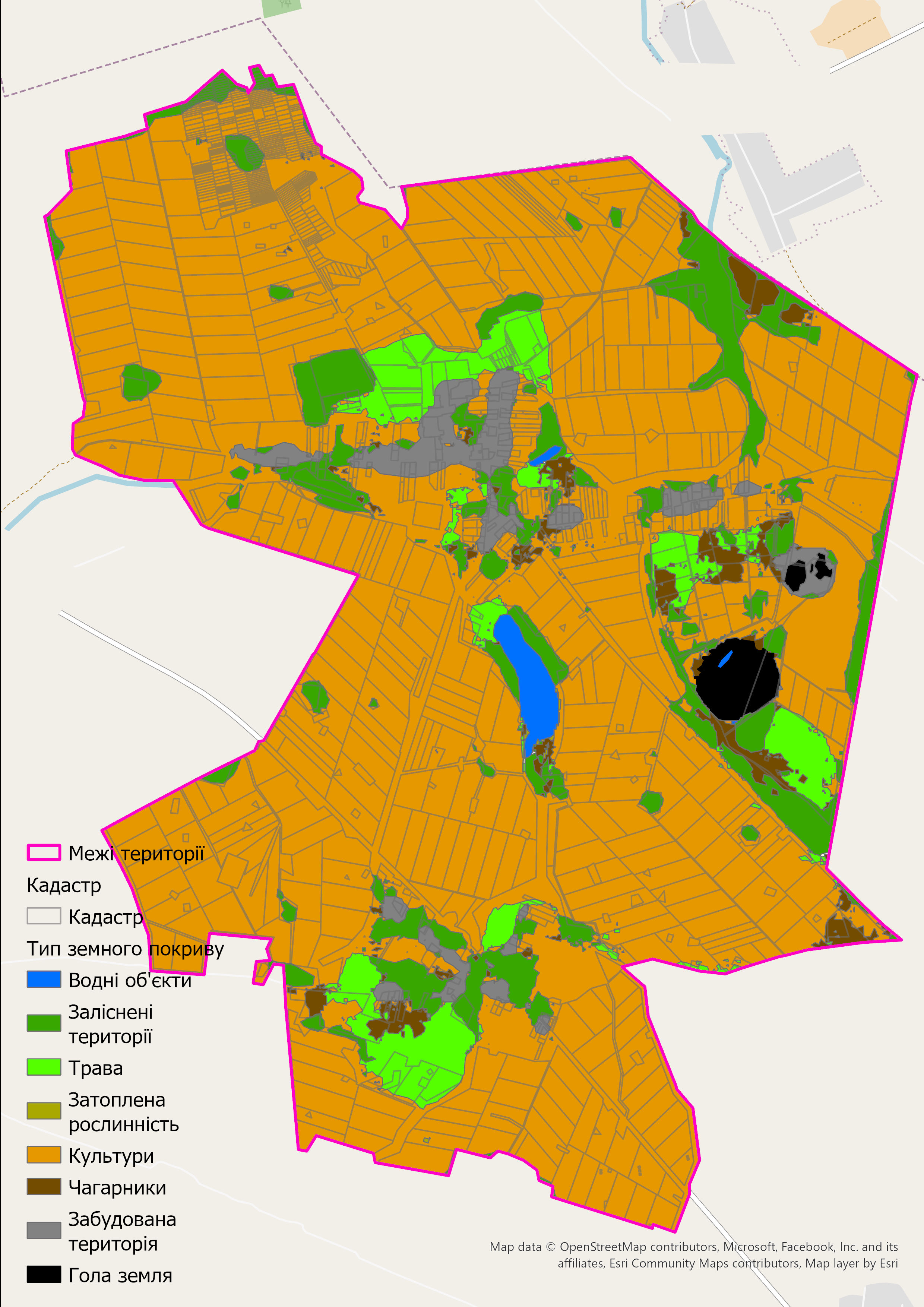 Відкриті дані земельного кадастру України
+
Інформація про земний покрив території регіону
=
7
5. Інформація про наявність договору оренди на земельні ділянки
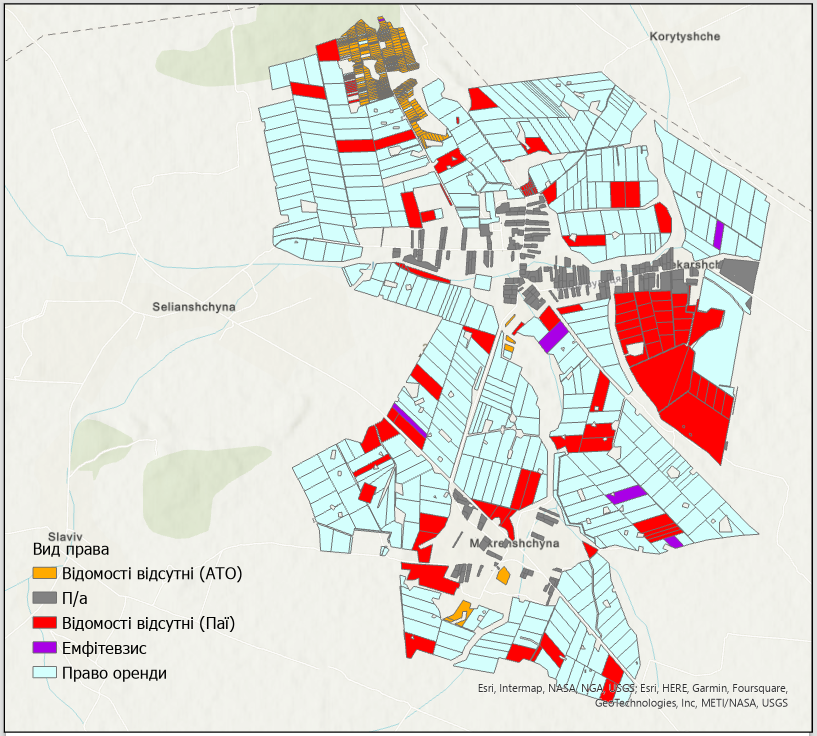 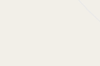 Відкриті дані земельного кадастру України
+
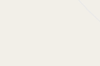 Інформація із Державного реєстру речових прав
=
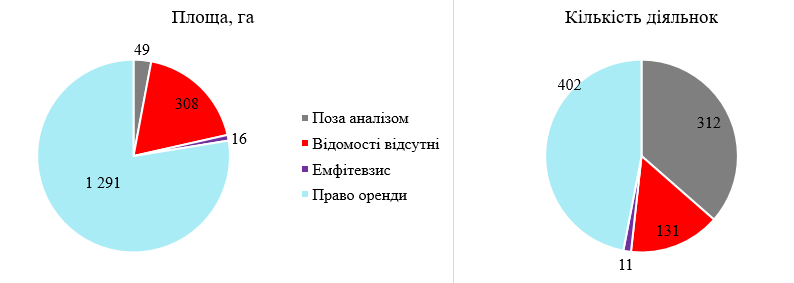 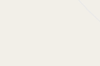 6. Інформація про орендарів
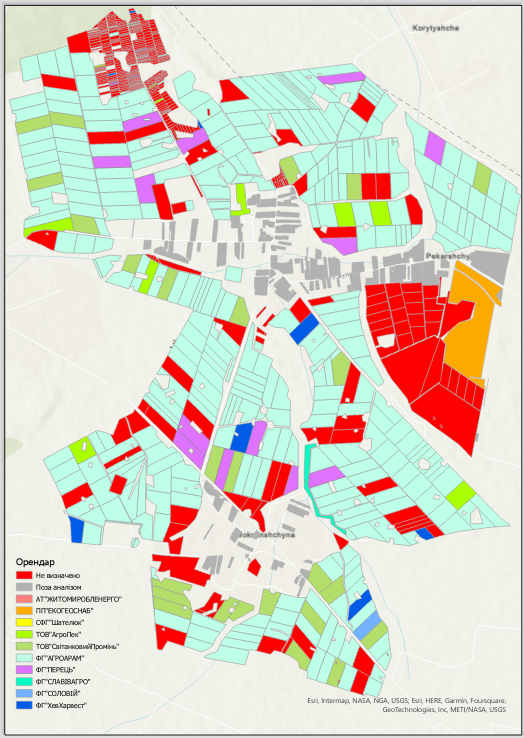 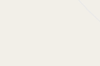 Відкриті дані земельного кадастру України
+
Інформація про земний покрив території регіону
=
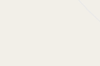 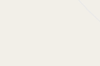 9
Вихідні дані:
Карта 1. Географічне розташування об’єкту дослідження з додаванням інформації з Кадастру
Карта 2. Інформація про розпаювання КСП «Зоря»
Карта 3. Інформація про розподіл земельних ділянок за типом власності
Карта 4. Інформація про розподіл земельних ділянок за цільовим призначенням земельних ділянок
Карта 5. Інформація про земний покрив (на основі даних Sentinel-2)
Карта 6. Інформація про наявність речових прав на нерухоме майно
Карта 7. Інформація про автоматичне продовження договорів оренди
Карта 8. Інформація про пролонгацію договорів оренди
Карта 9. Інформація про наявність в договорі оренди права на суборенду
Карта 10. Інформація про орендарів земельних ділянок
ВИхідні дані
Результати аудиту:
Невитребувані паї – 2 ділянки (Карта 2).
Ділянки в яких дублюються, перетинаються або накладаються межі – 38 ділянок (Додаток 1).
Ділянки, які потрібують уточнення по формі власності – 22 ділянки (Додаток 2).
Ділянки (паї) з кадастровими номерами, відомості про які відсутні в Державному Реєстрі – 131 ділянка (Додаток 3А), потребують уточнення – 312 ділянок (Додаток 3Б).
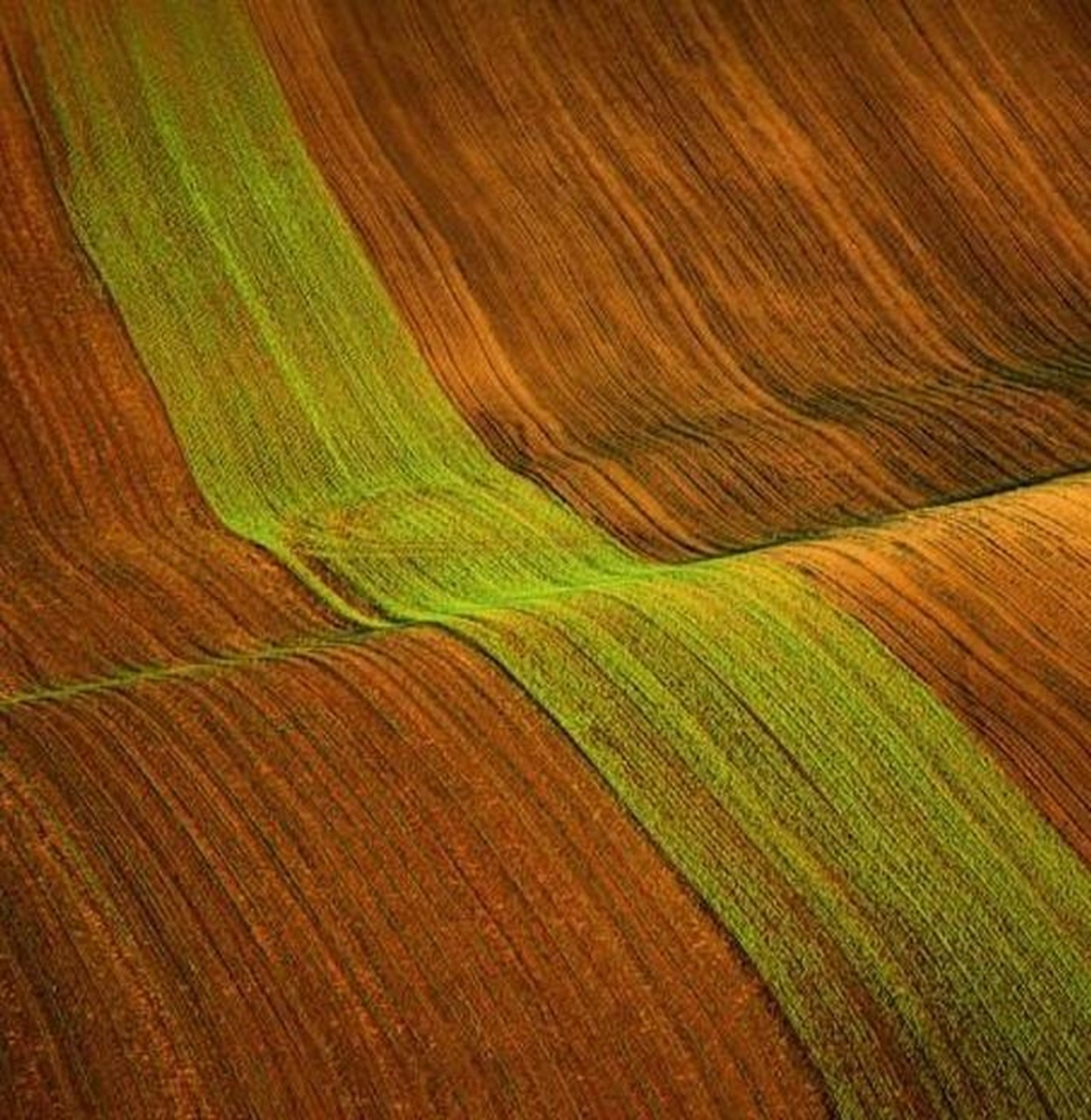 Подальші кроки
Підготовка кейсу земельного моніторингу на рівні окремої територіальної громади із оцінкою ефективності
1
Розробка методичних рекомендацій із проведення моніторингу землекористування громади ​
2
Навчання спеціалістів місцевих органів влади​
(територіальних громад)
3
Імплементація методології в навчальний процес (спеціальності: Національна безпека, Публічне управління)
4
Проблеми!!!
Якість кадастрових даних
Якість Карт розпаювання
Додаткові вміння та навички по обробці інформації із Державного реєстру
Наявність в громадах програмного забезпечення
Бажання громад проводити такий моніторинг!!!
20XX
Контакти
Дякую за увагу
Пивовар Петро Вікторович,
Керівник навчально-наукового центру космічних та геоінформаційних технологій
symon-pyvovar@ukr.net
Адреса
бульвар Старий, 7, Житомир, Житомирська область, 10008